CY 2550 Foundations of Cybersecurity
Advanced Persistent Threats
Threat Modeling
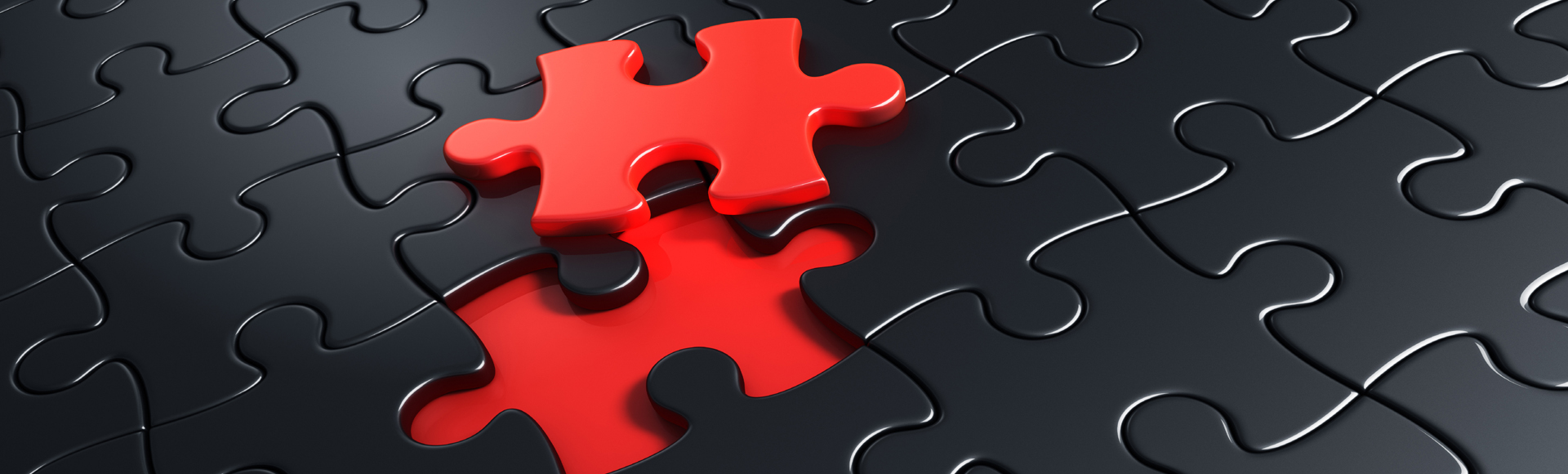 Threat modeling is the process of systematically identifying the threats faced by a system

Identify things of value that you want to protect
Enumerate the attack surfaces
Hypothesize attackers and map them to
Things of value they want from (1)
Their ability to target vulnerable surfaces from (2)
Survey mitigations
Balance costs versus risks
Origin of the term is unclear

Colloquially used to refer to threat actors backed by nation-states
The most feared hacking groups in the world
E.g, Cozy Bear, Lazarus Group, The Equation Group

Modern usage may refer to any sufficiently advanced and persistent attacker
E.g., High-stakes ransomware gangs, circa 2020
Advanced Persistent Threats(APT)
Cybercriminals
Nation-State APTs
Profit-driven
Functions like a business

Opportunistic
Lack sophisticated capabilities like zero-day exploits
Limited to hunting easy victims
Goal is to achieve scale

Part of an underground economy
Operates in the open
Intelligence and espionage-driven
Funding/resources are not issues

Highly targeted
Advanced capabilities like zero-day exploits
Carefully executed, multi-stage attacks
Evading detection is key

Highly secretive
Much of what is known is anecdotal
Case Studies
China, People’s Liberation Army Unit 61398 

Russia, Fancy Bear and Cozy Bear

North Korea, Lazarus Group

United States, The Equation Group
Challenging Our Assumptions
General APT Characterization
Counterexample: Lazarus Group
Intelligence and espionage-driven
Funding/resources are not issues

Highly targeted
Advanced capabilities like zero-day exploits
Carefully executed, multi-stage attacks
Evading detection is key

Highly secretive
Much of what is known is anecdotal
Profit-driven
Known to target cryptocurrency exchanges
Sanctions make NK desperate for cash

Statement-driven Mayhem
Trashed Sony Pictures as retribution for mocking Kim Jong Un
Intentionally loud
Challenging Our Assumptions
General APT Characterization
Counterexample: Ransomware Gangs
Profit-driven
Extort victims for decryption keys and by threatening to leak sensitive data

Somewhat targeted
Large companies = big ransoms
Carefully executed, multi-stage attacks
Evading detection is key

Operate in the open
Gangs cultivate a reputation
Victims must know threats are real…
And that the gang will act in good faith when paid
Intelligence and espionage-driven
Funding/resources are not issues

Highly targeted
Advanced capabilities like zero-day exploits
Carefully executed, multi-stage attacks
Evading detection is key

Highly secretive
Much of what is known is anecdotal
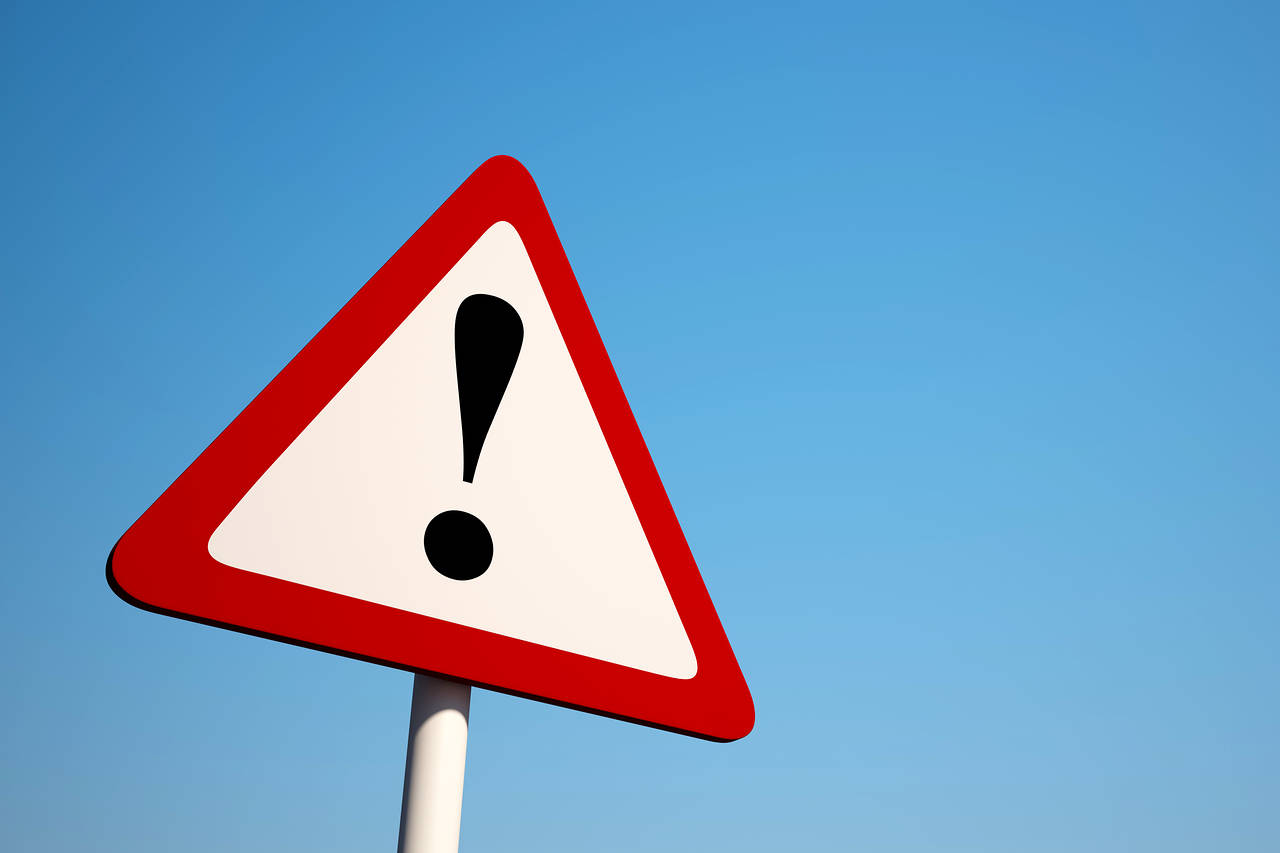 Beware Hype
Where do the funny names of APT groups come from?
Cybersecurity companies, e.g., FireEye, Crowdstrike, Microsoft

Are APTs as dangerous and well resourced as professionals claim?
Yes, but only up to a point
Not all targets are appealing to nation-state threat actors
Ransomware gangs are APTs, but they aren’t a nation-state threat

Nuance is essential
“APT” is often a marketing gimmick, meant to sell expensive cybersecurity services
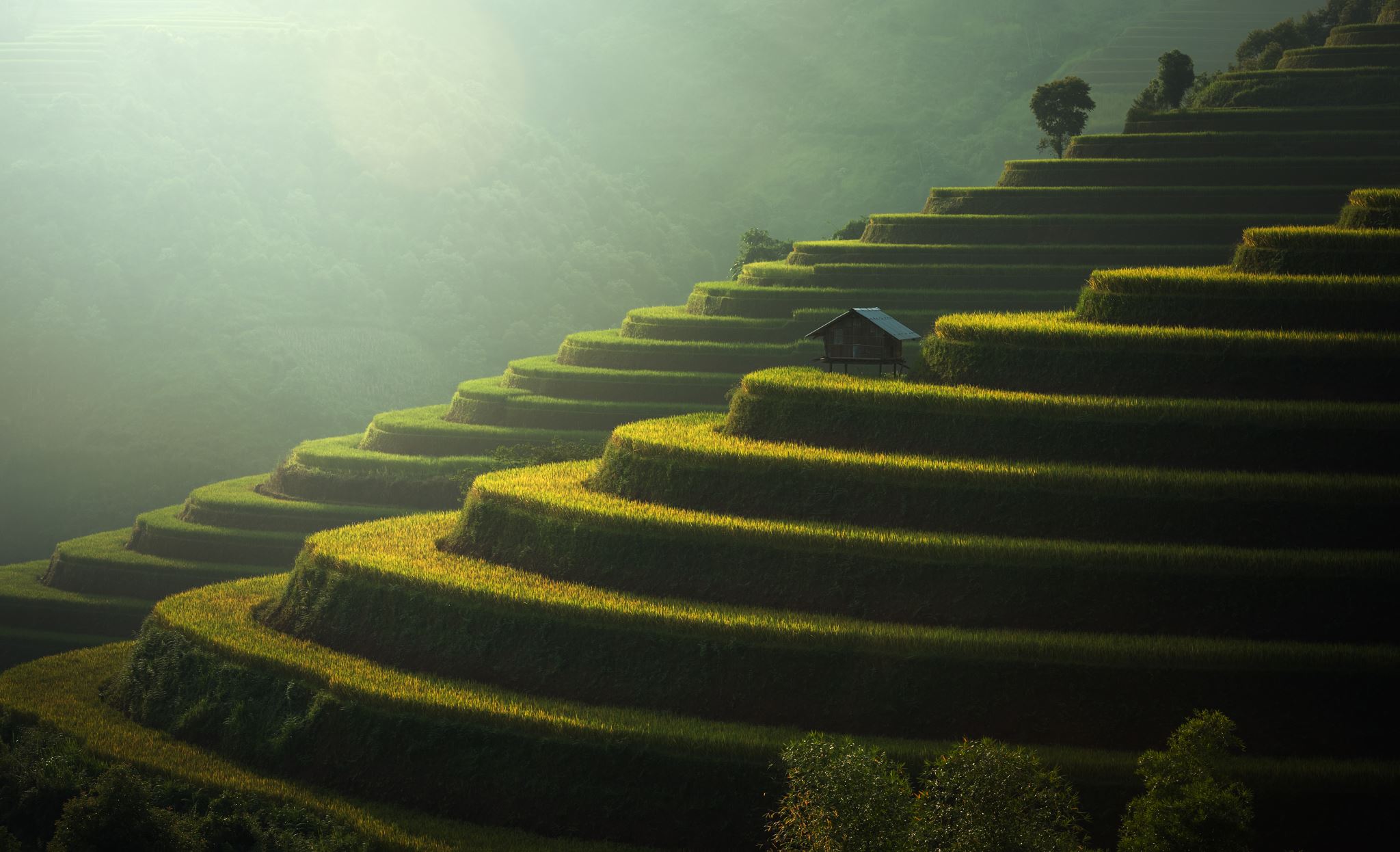 PLA Unit 61398
People’s Liberation Army Unit 63198
Since 2013, China has admitted to possessing cyber warfare units

But details about these units are scarce
Who do they target?
When?
Using what methods?

PLA Unit 63198 is the most infamous APT group in China
Established ~2002
Goals: spying and espionage
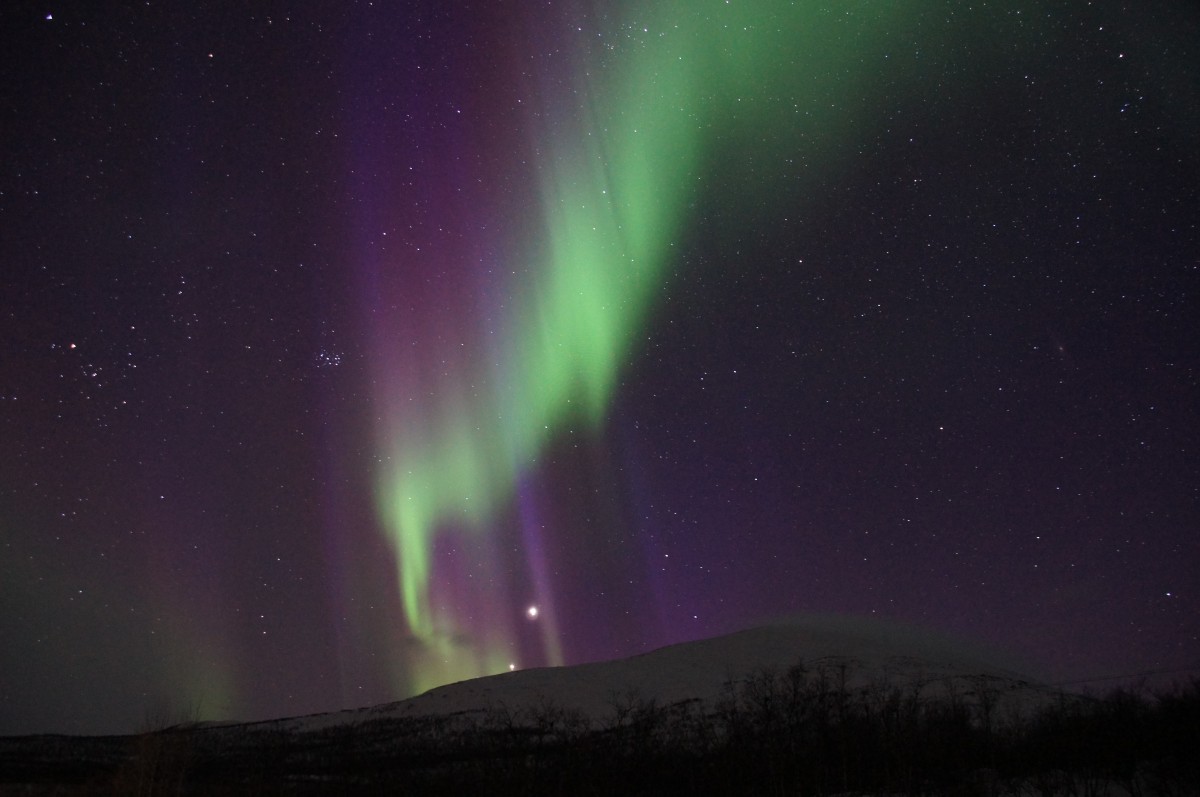 Operation Aurora
January 12, 2010: Google revealed that it was the victim of an intrusion
Later analysis suggested 20—34 other companies were also breached
Attacks had been ongoing for months

Leveraged multiple zero-days to infiltrate target organizations
Internet Explorer and Perforce version control
After exploitation, trojans were installed
Intranets were scanned for further vulnerable hosts to spread infection

Goals
Spying on foreign governments and dissidents, e.g., Ai Weiwei and the Dalai Lama
Industrial espionage, e.g., source code and trade secrets
Aftermath
State Department condemned the attacks and demanded a diplomatic response from China

Five suspected members of PLA Unit 61398 were indicted by the US Department of Justice

Caused Google to remove state-mandated censorship on google.cn
Google services have been censored in China ever since
Last attempt to re-enter China was Dragonfly in 2018
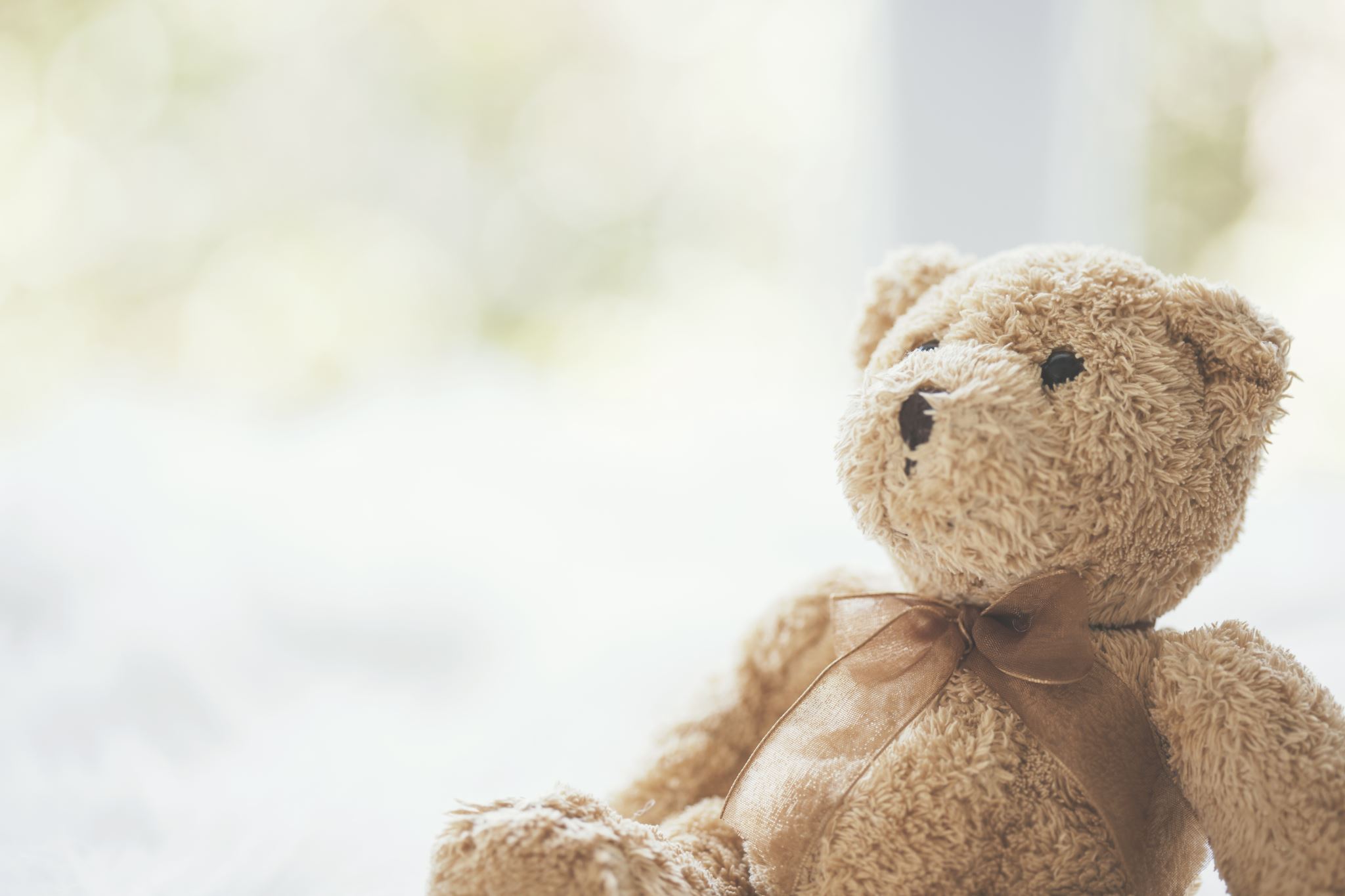 Fancy Bear, Cozy Bear
From Russia, With Love
Fancy Bear
Cozy Bear
Established ~2000

Linked to the GRU (Russian military intelligence)

Observed wielding multiple zero-days, as well as spear phishing

Noisy and bold
Established ~2008

Linked to SVR (Russian Foreign Intelligence Service) or FSB (Russian Federal Security Service)

Favors spear phishing attacks

Stealthy
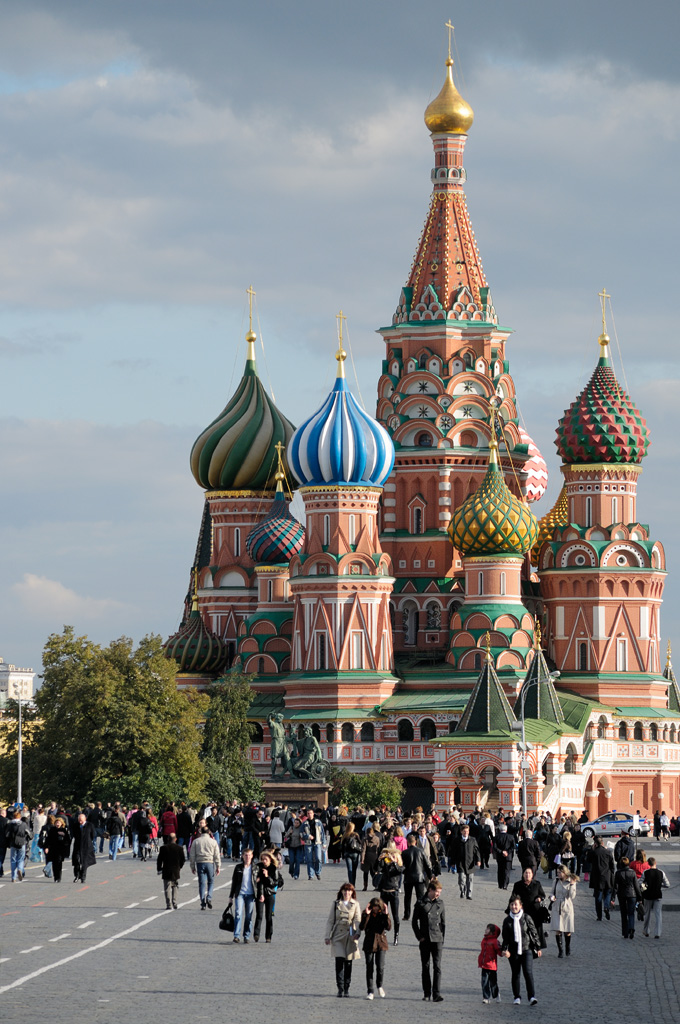 Goals
Foreign intelligence
Linked to hacks against many US, European, and Balkan targets
Think-tanks, NGOs, government agencies

Espionage

Political influence operations
Attacks against journalists and activists
Political campaigns, voting infrastructure, media organizations
Notable Hacks
Fancy Bear
Cozy Bear
Dec. 2014: German parliament
April 2015: French TV channels
August 2016: World Anti-doping Agency
January 2018: International Olympic Committee
August 2015: The Pentagon
Shut down entire Joint Staff unclassified email system

July 2020: COVID vaccine data
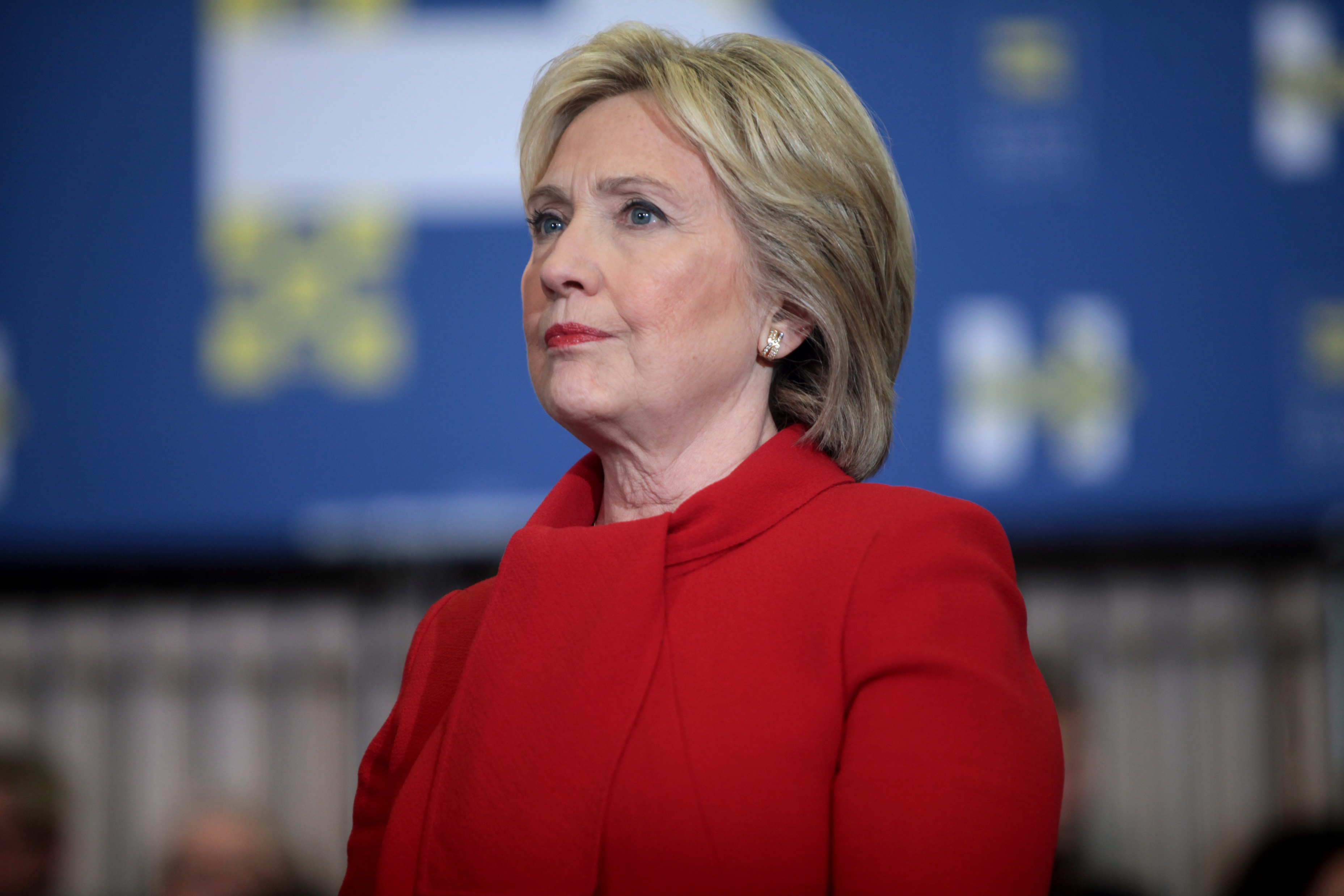 DNC and John Podesta
Early 2016: phishing emails directed at Democratic National Convention and Hillary Clinton campaign staff
Among others, Clinton’s campaign manager, John Podesta, falls victim

“Guccifer 2.0” starts leaking emails and documents
Some documents were forgeries containing misinformation
Leveraged Wikileaks to spread the documents 

Analysis indicates that Fancy and Cozy broke into the DNC
Cozy was present for ~1 year, Fancy for ~3 weeks
Fancy invented Guccifer 2.0 and initiated the leaks
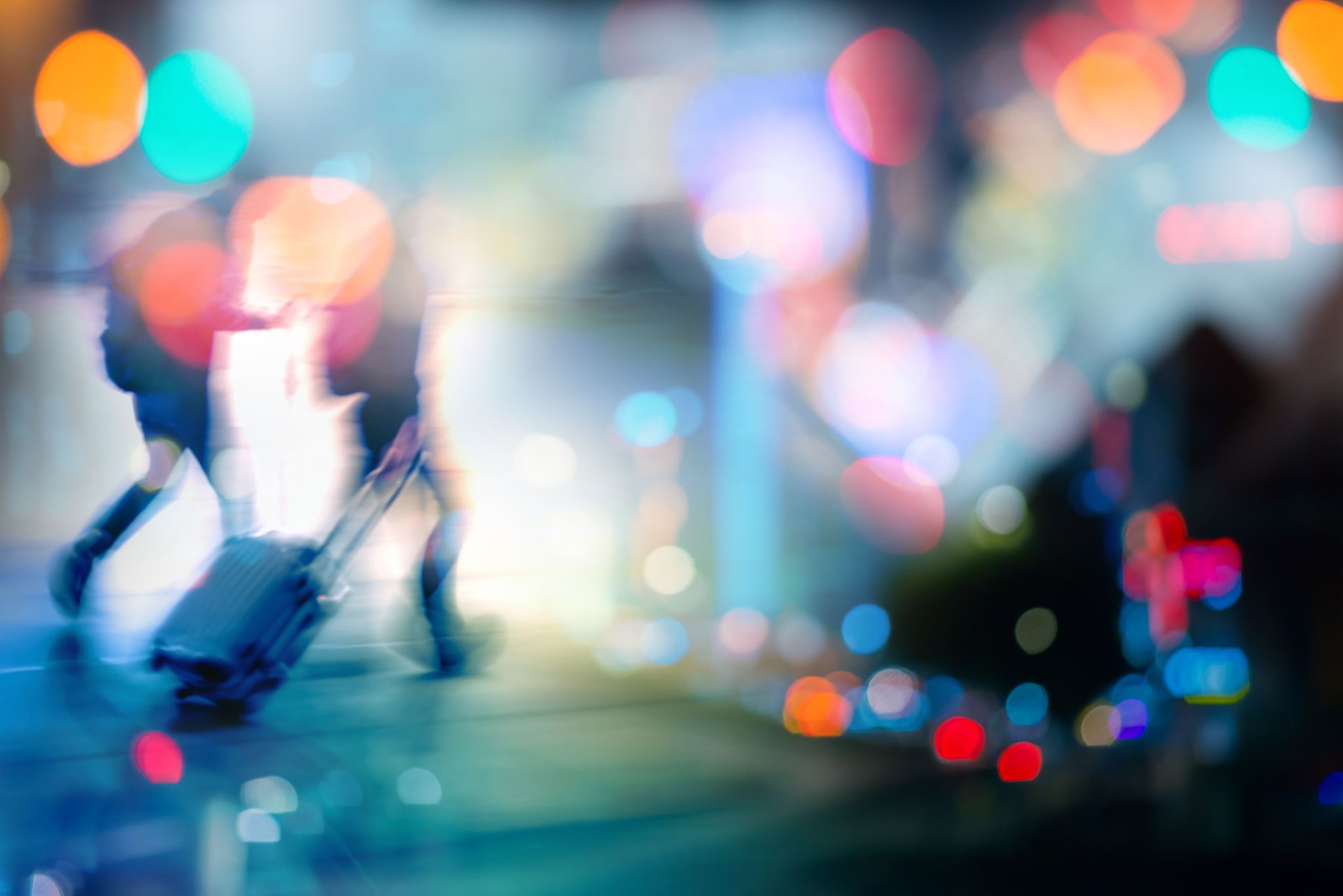 Lazarus Group
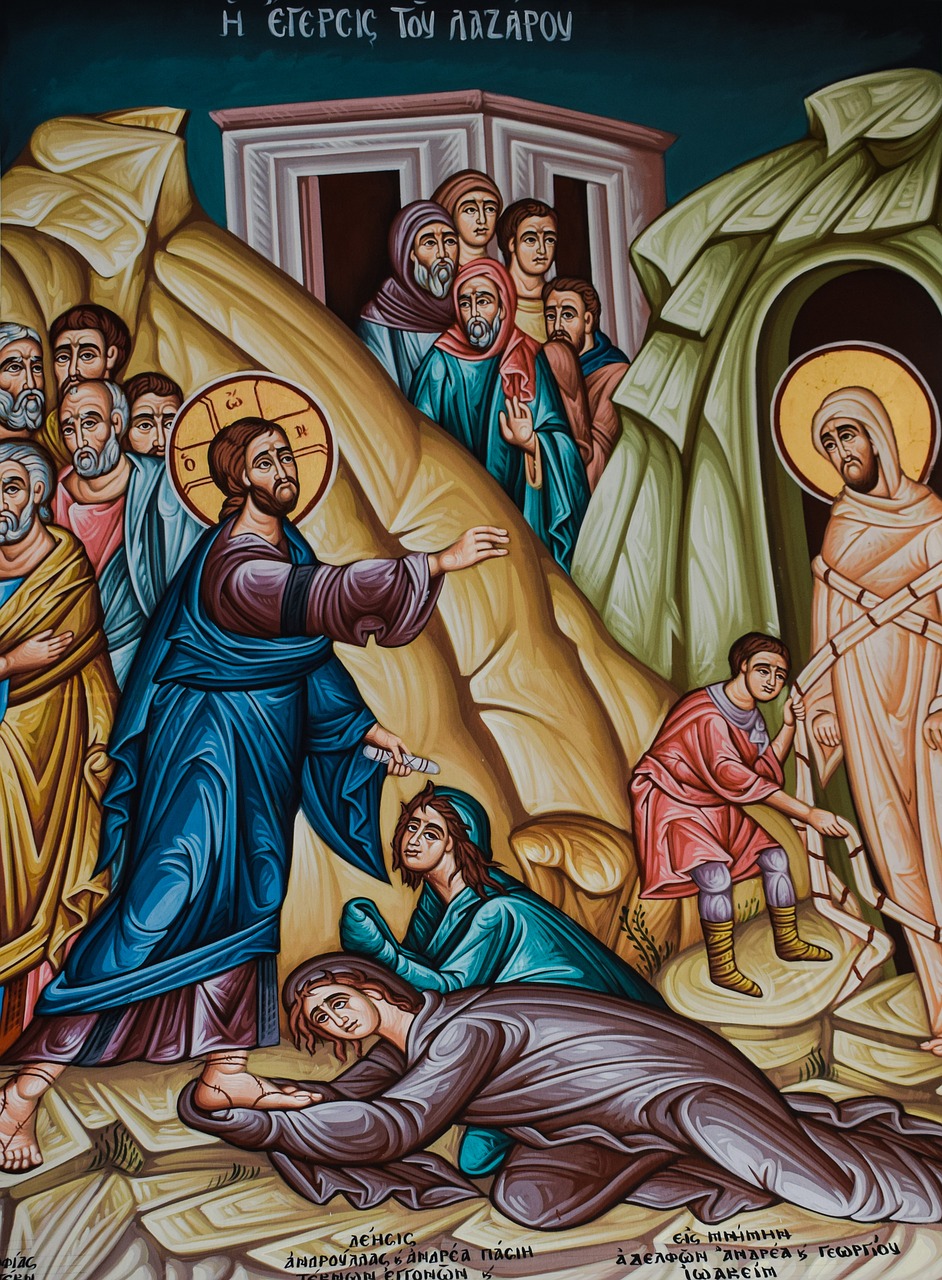 Lazarus Group
Established ~2009

FBI: Lazarus Group is sponsored by the North Korean government
Possible origins as a cybercrime gang
Has gained official state backing over time

Mixed goals
Spying and espionage against South Korea
Theft of money and cryptocurrency
Political hacktivism
Attacks Against South Korea
2009: Operation Troy
DDoS attacks and defacements against South Korean websites

2013: “Ten Days of Rain”
DDoS attacks against media, banks, and infrastructure in South Korea
Malware that infected and destroyed victims’ computers
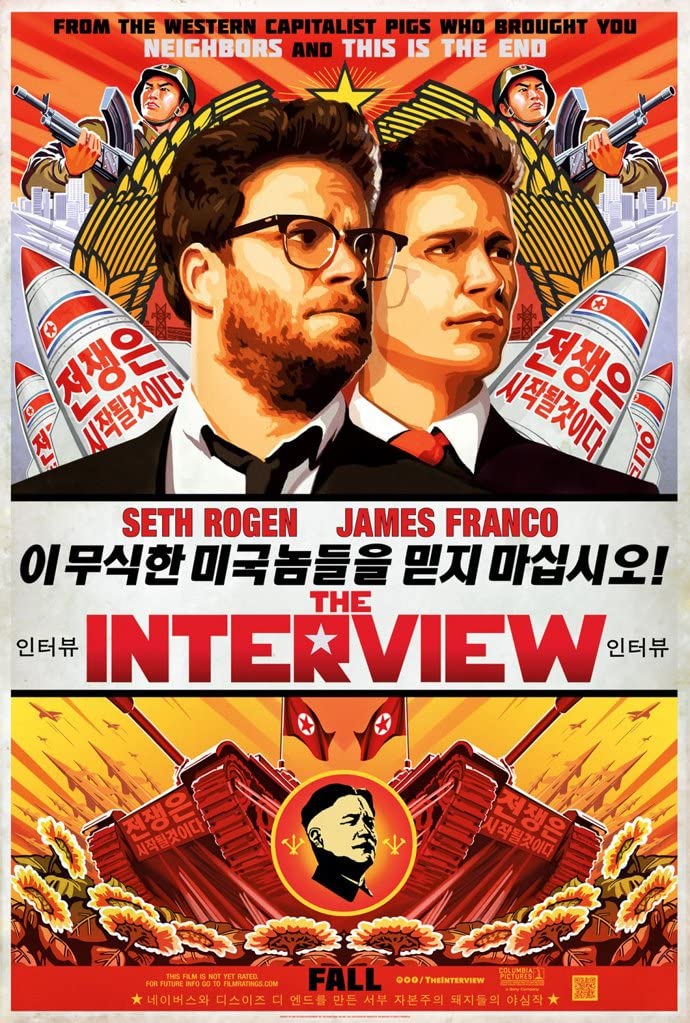 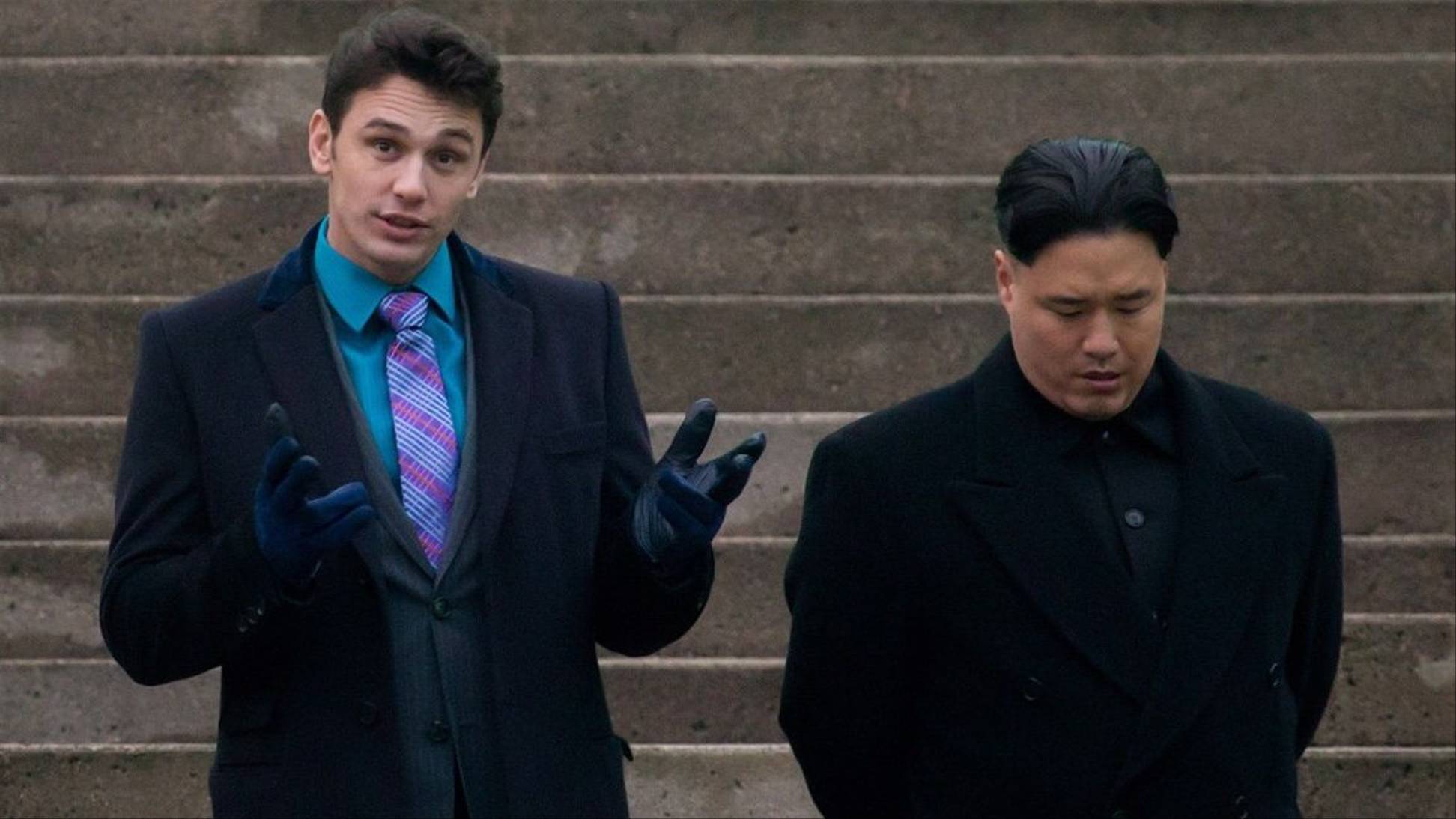 “The Guardians of Peace”
November 2014: GoP leak data from Sony Pictures and destroy their computers
Widespread damage to Sony’s infrastructure
Leaks included emails, contracts, unreleased movies and scripts, etc.

GOP demanded that The Interview be pulled from release
Threatened to bomb theaters otherwise

Outcomes:
Embarrassment of Sony executives, employees, and movie stars
CEO Amy Pascal stepped down
$15M in damage to Sony Pictures, weeks of productivity lost
The Interview was released directly to digital, theater release mostly shelved
Wannacry
April 2017: the “Shadow Brokers” leaked a trove of exploits and attack tools stolen from the NSA
EternalBlue – remote exploit in the SMB protocol used by Windows
Exploit enabled remote infection of unpatched machines without any user interaction
May 2017: Wannacry ransomware begins to spread on the internet
Leveraged EternalBlue and other exploits to automatically spread
Encrypted victims’ hard drives and demanded payment in Bitcoin
Widely suspected to be the work of Lazarus Group
Within 24 hours, ~230K machines were infected
Spread stopped when Marcus Hutchins inadvertently activated a “kill switch” in the malware
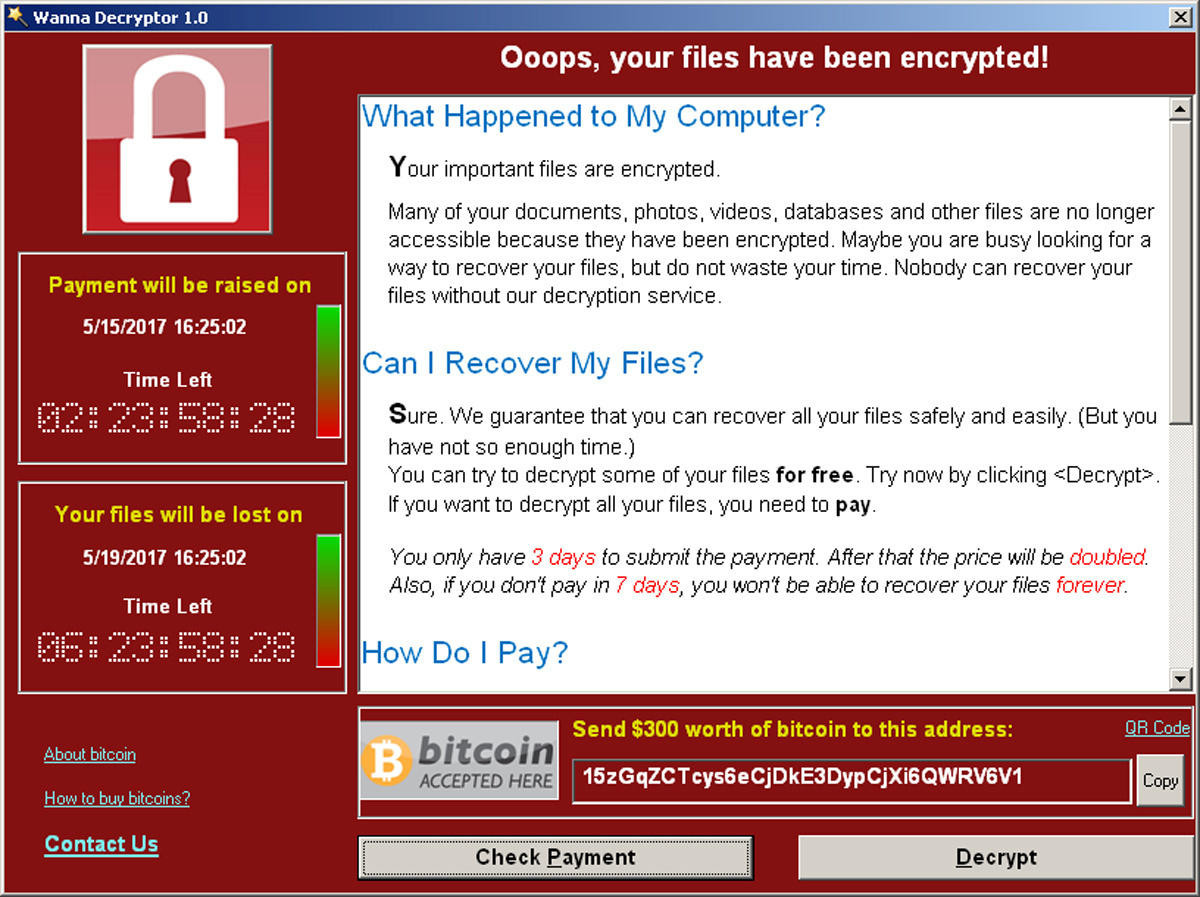 Robbing the Bank, 2017—present day
Infected banks with malware targeting SWIFT money transfers
$12M from Banco del Austro in Ecuador
$1M from Tien Phong Bank in Vietnam
$81M from Bangladesh Bank
$60M from Far Eastern International Bank in Taiwan

Attacks against South Korean cryptocurrency exchanges and users
Spear phishing against cryptocurrency users
Malware attacks against exchanges
$7M from Bitthumb, $7M from Youbit, etc.
The Equation Group
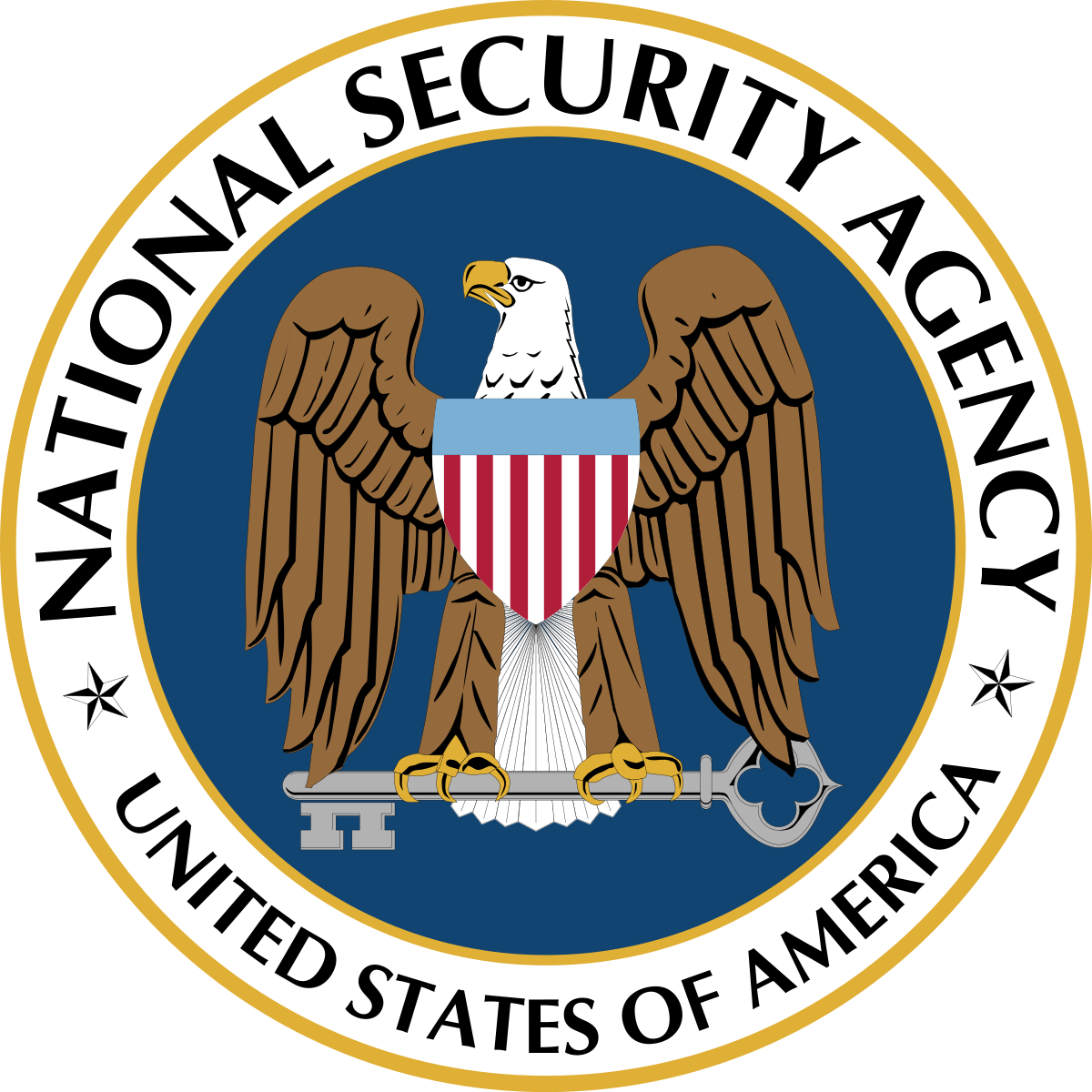 The Tao of the NSA
Equation Group is a blanket term
Refers to a collection of hacking tools and incidents involving them 
Known to be associated with US intelligence, law enforcement, and military groups

Equation Group is not a specific team at a specific institution
Tailored Access Operations (TAO) at the NSA
CIA
US Cyber Command

Established ~2001
Suspected of operations in 40+ countries
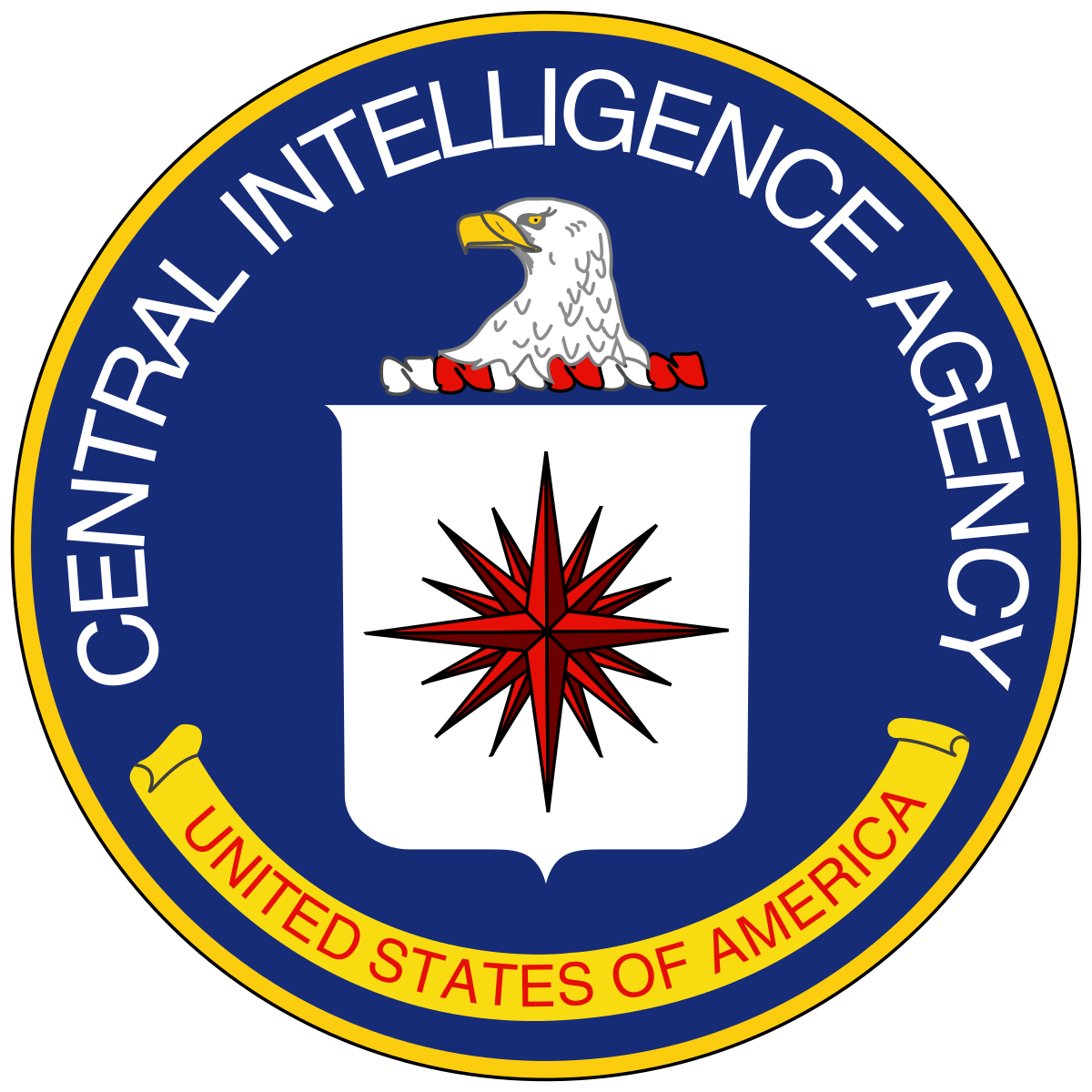 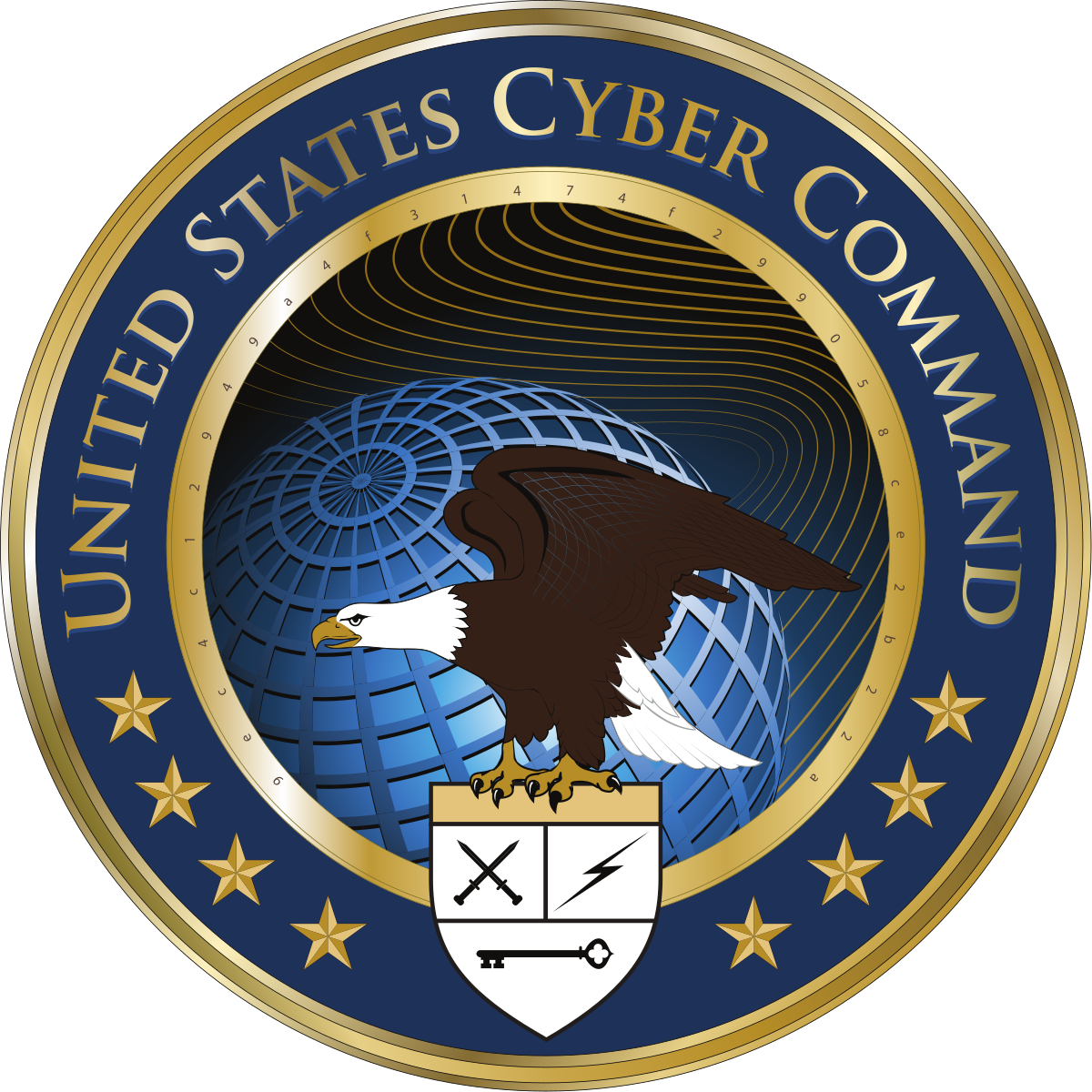 Goals
Foreign intelligence
Political and military intelligence, not industrial
Enemies and allies alike

Espionage
Stuxnet
What Is Known?
Shadow Brokers
Vault7
Summer 2016

Leaked Linux and Windows attack tools, including several zero-days in Windows
EternalBlue, later weaponized by Lazarus Group


Contractor Harold. T  Martin III was the suspected source
Russians stole info from Martin
February 2017

Wikileaks posted an extensive dump of CIA tools and tradecraft documents
Secret base in Frankfurt
Exploits against smart TVs
Trojans and evasion techniques
Zero days

CIA engineer Joshua Adam Shulte is the suspected source
Stuxnet
Arguably, the first “cyber weapon”

Operation Olympic Games
Joint between US and Israel
Designed to infiltrate and destroy nuclear centrifuges in Natanz, Iran
Suspected to be deployed between 2005 and 2010

Three variants have been observed in the wild
Would have remained clandestine if not for a bug that caused uncontrolled spread on the internet
Iran maintains a nuclear fuel enrichment program, in violation of international mandates
Claims the fuel is for civilian reacts
Widely suspected of developing nuclear weapons

Victim of a wide variety of espionage in the past

Natanz facility contains illegally procured centrifuges for nuclear enrichment
Heavily fortified and buried underground
Not directly connected to the internet
Stuxnet Operations
Spread via infected flash drives and network scanning
Moved via USB to jump air gaps, e.g., into the Natanz network
Included limits on propagation to avoid indiscriminate spread

Included six exploits, including four zero-days for automatic infection
Windows .lnk parsing bug

Rootkit for stealth and persistence
Digitally signed using stolen private keys from JMicron and Realtek

Attacked Siemens Programmable Logic Controllers (PLCs)
Carefully engineered to identify PLCs used to control centrifuges
Infected the PLC to randomly speed up centrifuges, causing self-destruction
MitM to hide viral presence and anomalous commands from operators
Aftermath
200K+ machines infected worldwide, mostly in Iran

To this day, portions of Stuxnet remain encrypted

Similar tools found in-the-wild: Duqu and Flame

~1000 centrifuges (10%) at Natanz destroyed
Temporarily slowed enrichment by forcing the facility to shut down
Overall fuel production at Natanz increased, year-over-year

Legitimized destructive cyber weaponry for espionage
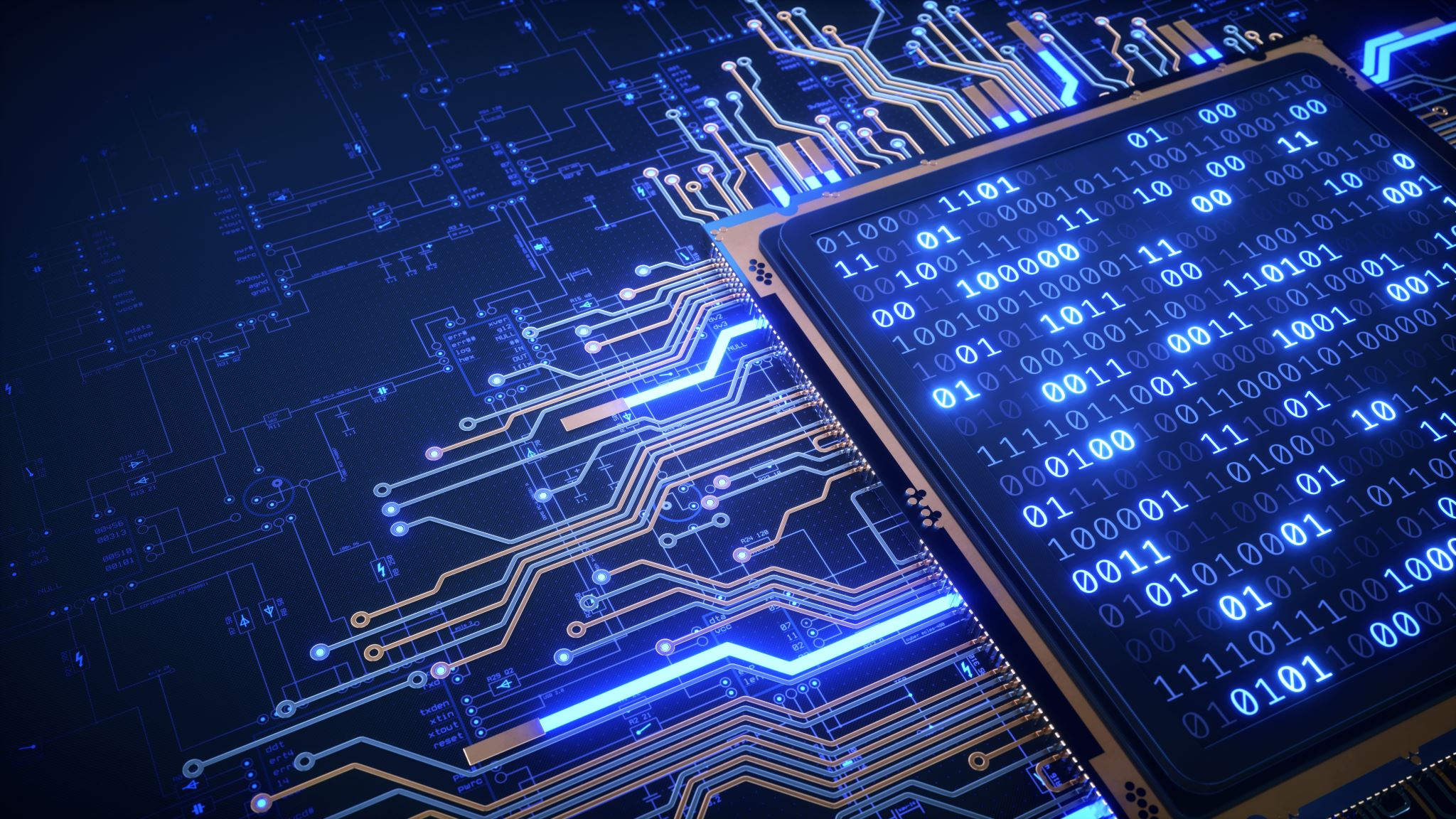 Vulnerabilities Equities Process
On Cyberwar
Focus on Zero Days
Commonality among APTs: they thrive on zero-day exploits
See, for example, the Shadow Brokers and Vault7 leaks

Where do these zero-days come from?
Developed in-house; limited to very sophisticated, well resourced APTs
Bought on the grey market ($10K – $1M per exploit)

Treated as a scarce resource
Used sparingly – once used their advantage quickly fades
E.g., Stuxnet included an unprecedented four zero-days
Problem: should intelligence services hoard or disclose zero-days?
Hoarding
Disclosure
Zero-days are expensive, rare weapons
Disclosure is akin to disarmament
Strong defense requires a strong offense
Deterrence, i.e., “mutually assured destruction”
Adversaries may also discover and leverage zero-days
Plus, exploits leak from APTs
Asymmetric costs
How much value do we gain from a given exploit?
How much value do we lose if that exploit was used against us?
Damage disproportionally falls on ordinary people and companies
Vulnerabilities Equities Process
US policy for how to handle zero-day vulnerabilities
Developed in 2008, publicly disclosed in 2016 (redacted) and 2017

Decisions made by an Equities Review Board
NSA serves as the executive secretariat
Also includes Director of National Intelligence and representatives from DHS, DOD, CIA, DOE, State, Treasury, etc.

Process:
Vulnerabilities are submitted, along with a recommendation to hoard or disclose
Stakeholders may weigh in; if disagreement, escalate to the full Board
Full Board decides based on “rational, objective methods” considering prevalence and severity
Criticism of the VEP
NSA has the controlling interest
Primarily an offensive, rather than defensive, organization

Fmr. NSA Director Michael Hayden – “Nobody but us”
Hoard zero-days that only the US is sophisticated enough to identify
But unclear how to quantify or ensure that this is true

Non-transparent and weighted towards hoarding
Doesn’t use standard methods for quantifying risk like DREAD

Unclear if all agencies (e.g., the CIA) are obeying the rules
Prioritizing Defense Over Offense
Prominent experts like Bruce Schneier and Cory Doctorow argue for greater and faster disclosure
The risks to millions of Americans by unpatched zero-days outweighs the potential offensive value

Hoarding reduces trust in US technology
Tantamount to the government favoring vulnerable products to secure products

Disclosure ≠ unilateral disarmament
Disclosure + patching also disarms our adversaries